CHEM 304 – 2/3/12
I.B. Stratospheric chemistry: Ozone
	- History and observations
	- The Chapman Mechanism
	     (Embedded Fundamentals)
	- Chemical Kinetics
			- Rate Laws & Rates
			
> READ CH 1
> Quiz 1 TODAY!!!
Stratospheric Chemistry: O3 is the point here…
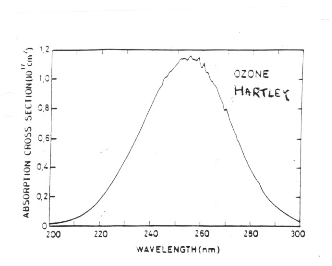 There are three ATM functions of O3: 
1) UV filter, 2) Heats the stratosphere, 3) tropospheric pollutant
Brief Ozone History
1840 - Discovered by Schönbein- (Oziene = “to smell”)
1881 - Hartley - main UV Band
1930 - Chapman - “layer chemistry” 
1931 - Dobson - measured column thickness (1 D.U. = 0.01 mm)
The Ozone “Layer” - it is not a “layer”
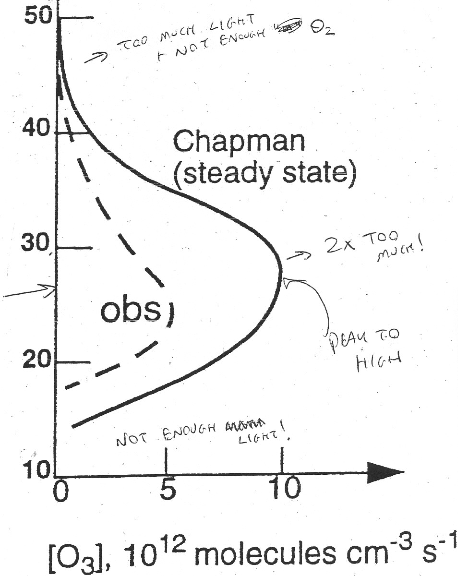 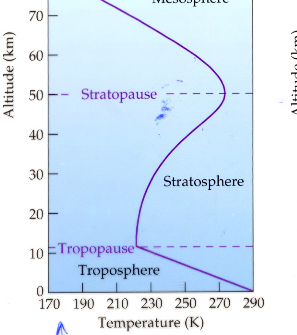 O3 is a UV Filter: Hartley band protects biological organisms
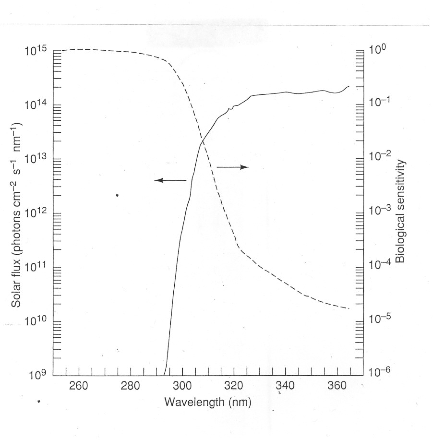 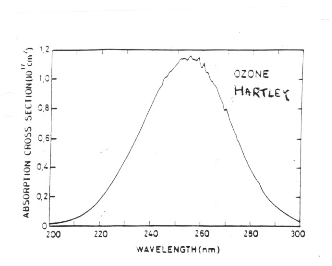 Threshold 
wavelength
O3 Heats the Stratosphere
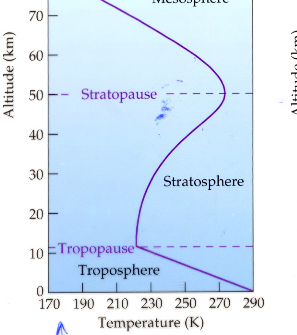 O3 + h  —>   O2  +  O 
O2  +  O —>  O3 + heat